Digital Measures Replacement
Current Systems
UB uses two separate faculty annual report systems
eCV
School of Medicine
School of Dentistry
Activity Insight (Digital Measures)
All other units
Issues with Reporting Systems
eCV written in Visual Fox Pro; Microsoft plans to discontinue support
Digital Measures interface poorly designed
No ability to automatically load publication data
No ability to automatically load grants & contracts data
Aggregated data reports for Deans and Chairs not available
Alternatives Considered
Improve Digital Measures
Not viable option (proprietary software)
Rewrite eCV
Indiana FAR considered better in-house solution
Indiana U. Faculty Annual Report (FAR)
Thompson Reuters Research in View
Live demo – Nov 10th 
11:30-1:00 Faculty and Department Administrator Session -- session will focus on the annual report part
2:00-3:30 Session for Upper Level Administrators, Interested IT Staff, Library Administrators, Deans, OIA Staff, etc
Indiana FAR
Java based - - built on the Kuali framework
Access to source code – free
Total cost of ownership to consider
Faculty Annual Reports
Simple, easy-to-use interface
No real analysis capability, wasn’t designed for that
Customizable (we can modify the code)
Tie in to existing University data sources
Courses
Grants (we need extract from our own systems)
Ingest publications automatically (not now but maybe can be added)
Home Page
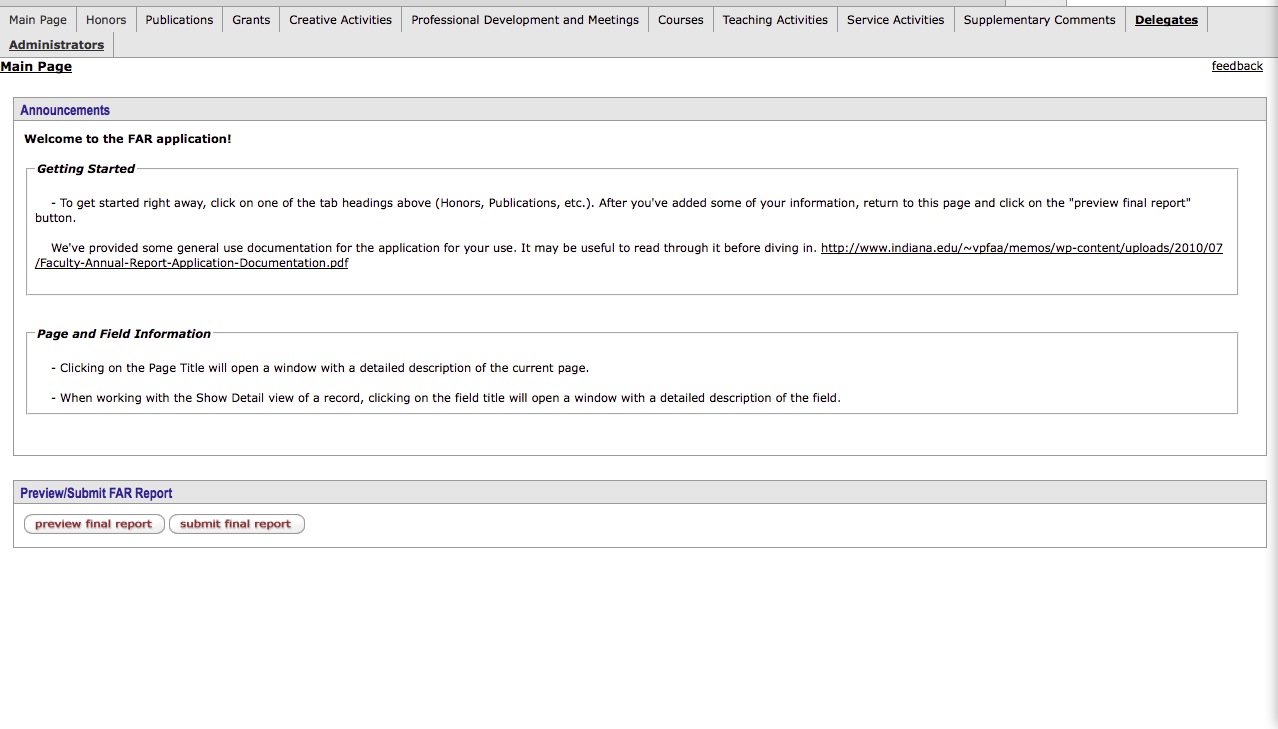 Publications
Can cut and paste info
Could likely import current faculty data from DM
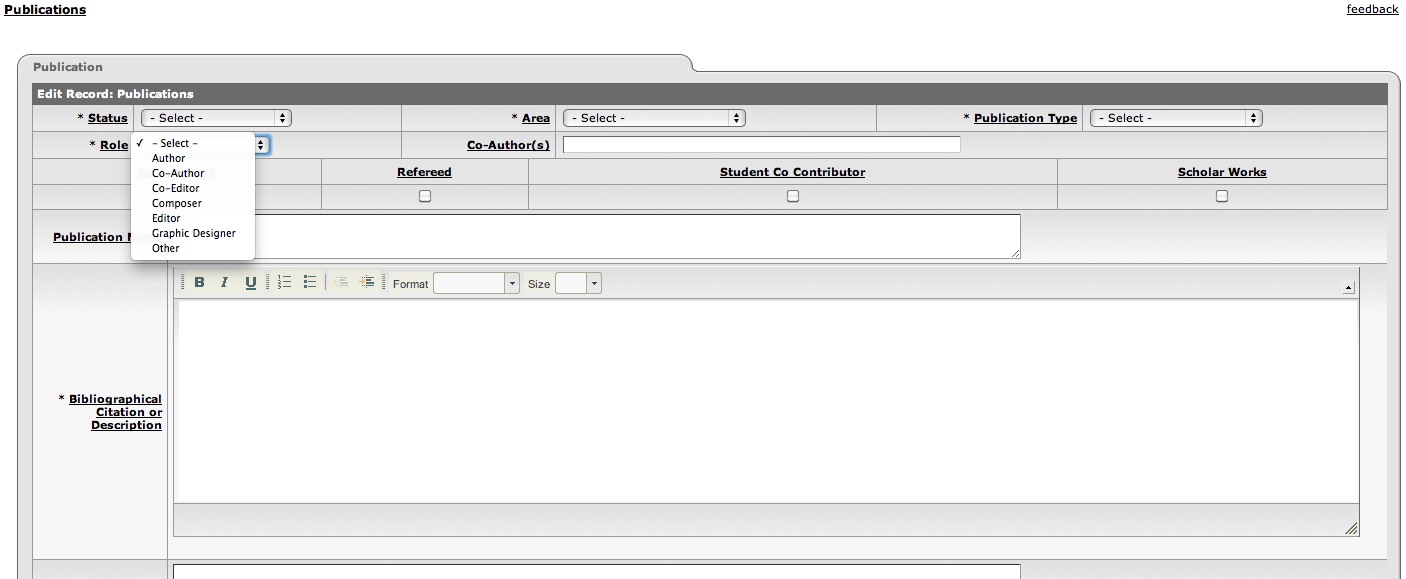 Grants (auto populated by PI)
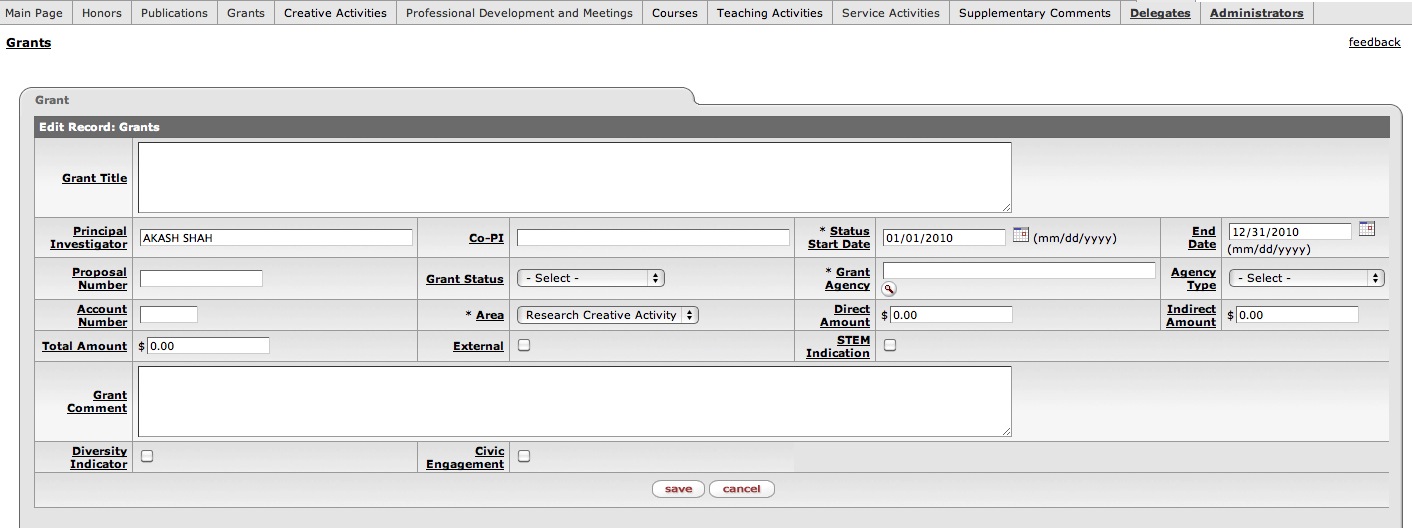 Creative Activities
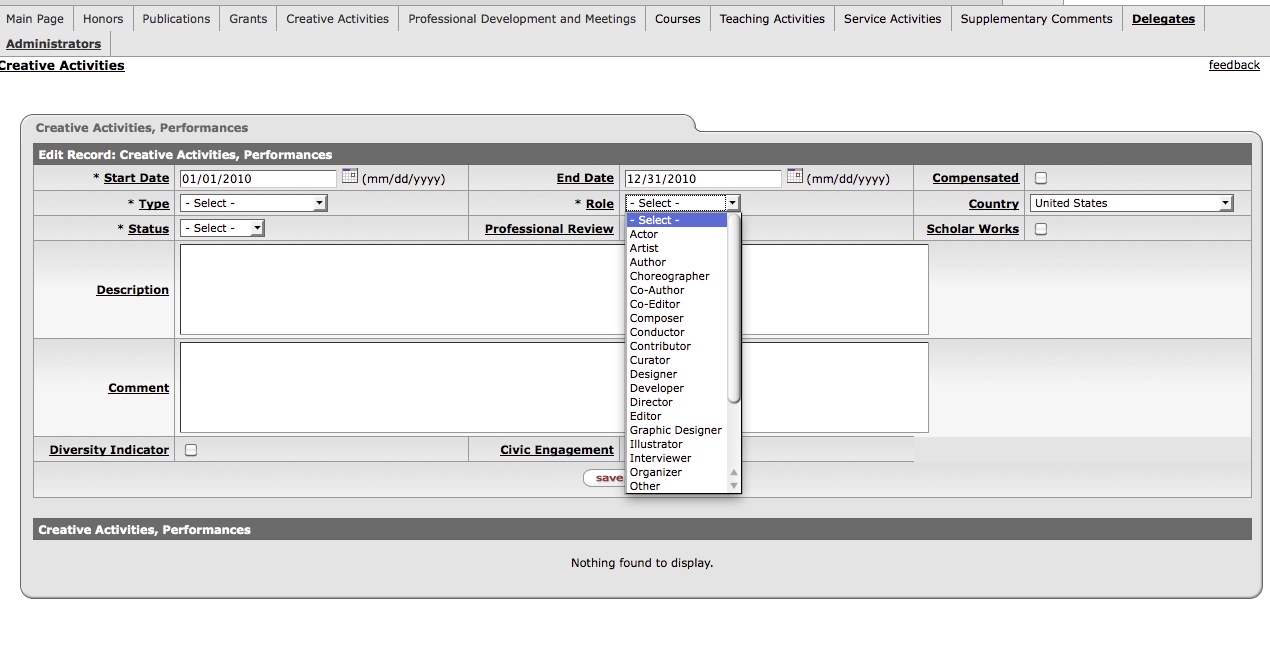 Courses (auto populated from HUB)
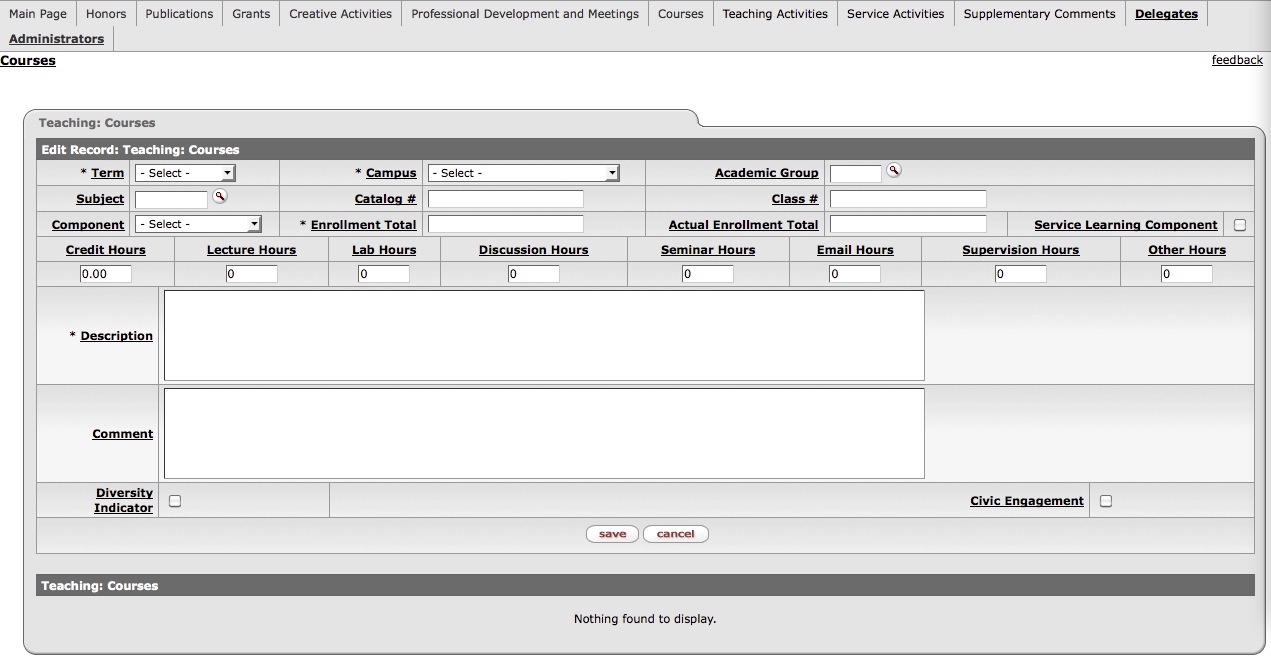 Service Activities
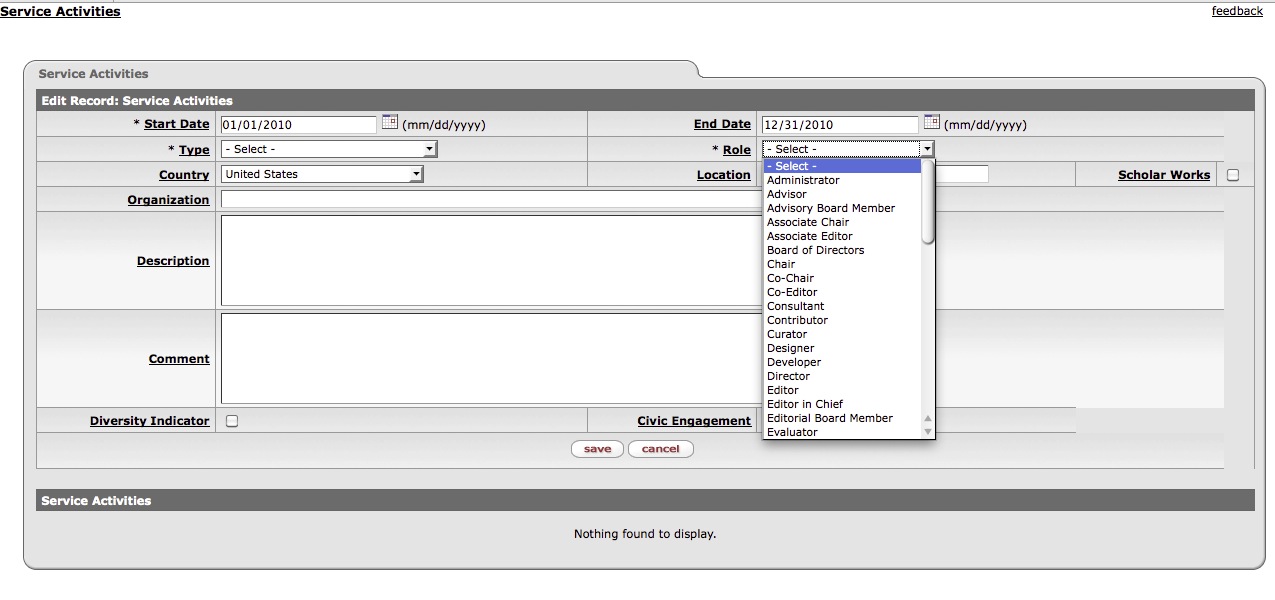 Research in View
Thompson – Reuters
Hosted Solution
Minimal faculty input
Much more than a Faculty Annual Report Tool
Analysis tool for all levels of university
InCites included
Annual license fee
Enterprise-wide research management system
Hosted solution provides a standard data model and tools to build and maintain profiles of faculty service, teaching, and research activities. 
Supports faculty and administrative reporting and workflows such as biosketches, CVs, web sites, annual review, and strategic reports. 
Integrated  with Web of Science and ScienceWire patent, book, and grant data sources, ResearcherID, and your institutional data systems.
Allows for importing content from HR systems, Awards, repositories, and external data.
Faculty profile data sources
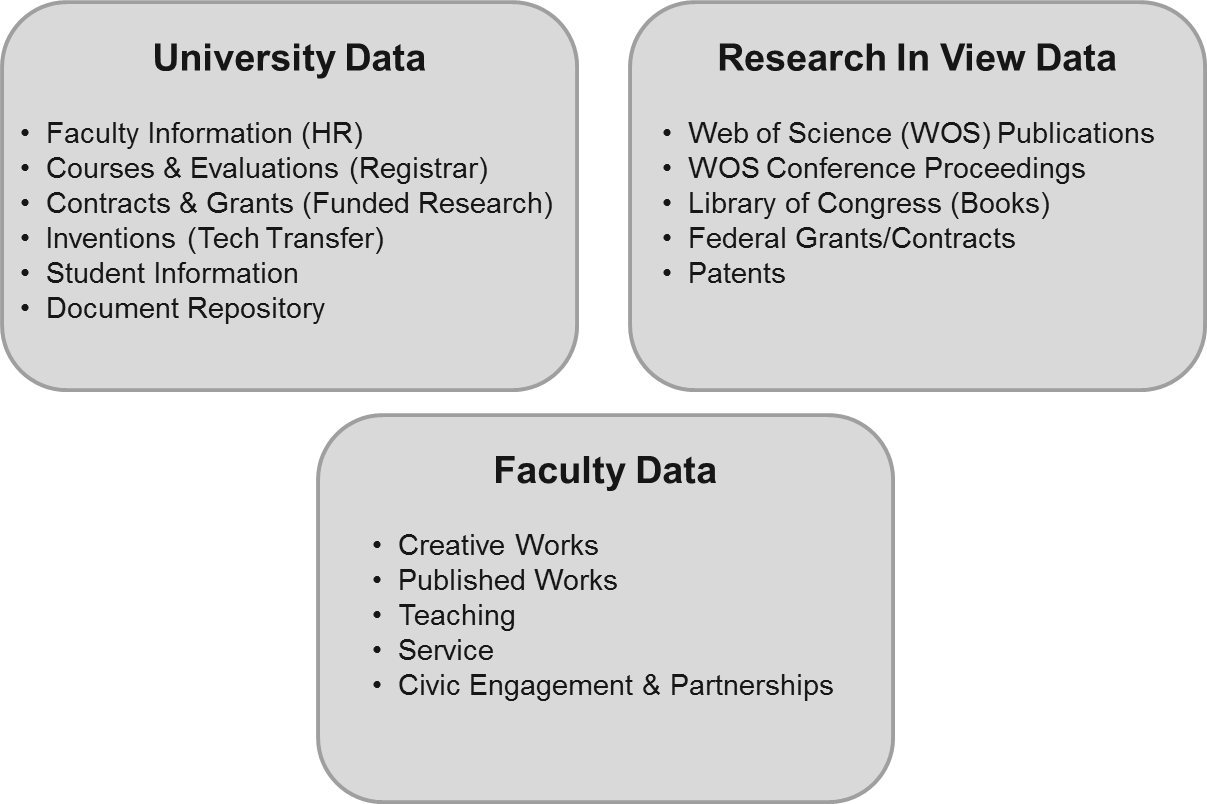 Thomson Reuters data sources minimize manual input from faculty
Integration with your current systems via APIs
[Speaker Notes: Research In View leverages university data, as well as external data to make up the profile. We’ll see some ways in which the addition of the faculty data could be automated.]
Faculty profile features
Regular alerts for new articles, grants, and patents matched to profile 
Tools to verify and add data to profile by user or proxy
Settings to regulate sharing of profile data
Data export to CV, Reports, ResearcherID, and InCites
University data sources are used to define the list of active faculty and staff
Example of faculty profile
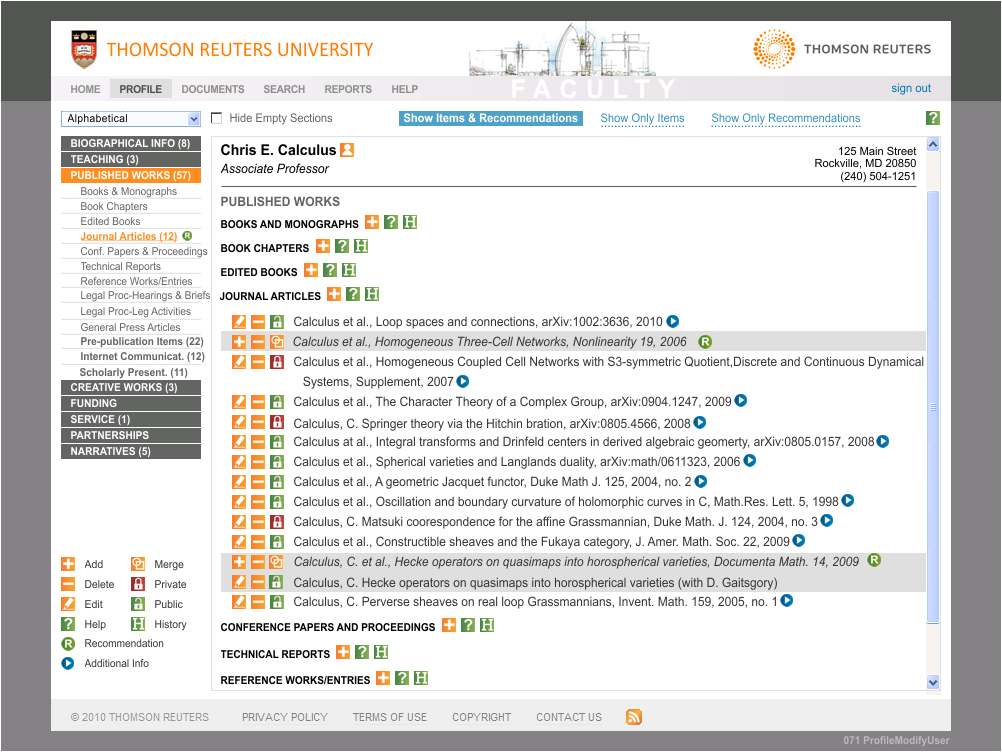 Faculty members can quickly generate documents
Choose a document template or choose specific activities and years to create a custom document .
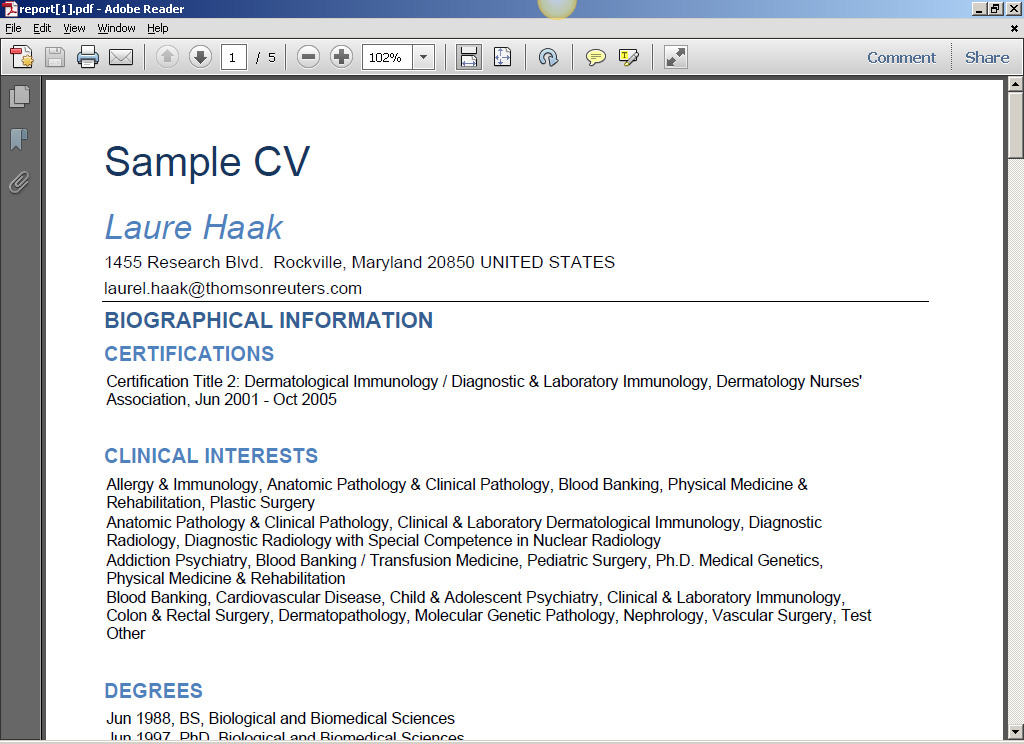 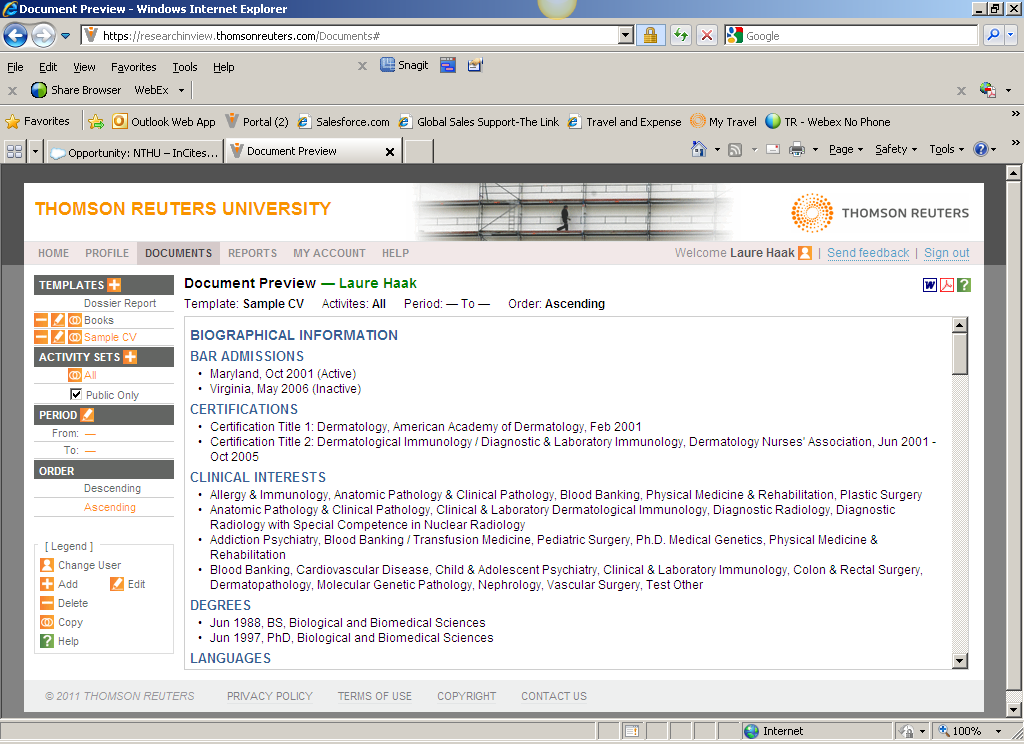 17
Dashboards synthesize data for evaluation decisions
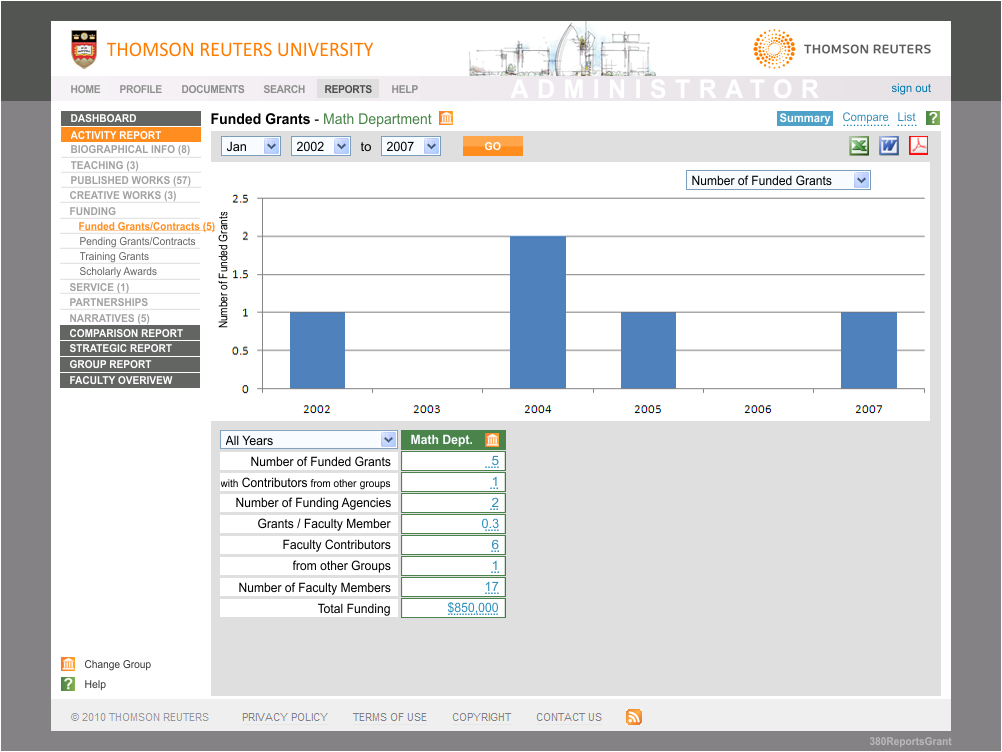 Instant overviews of departments or individuals
Detailed views of all activities 
E.g. Funded Grants:

How has funding for this department changed over time?
Where is the funding coming from?
Are collaborators involved?
How does funding for this department compare with other departments?
Department comparison reports
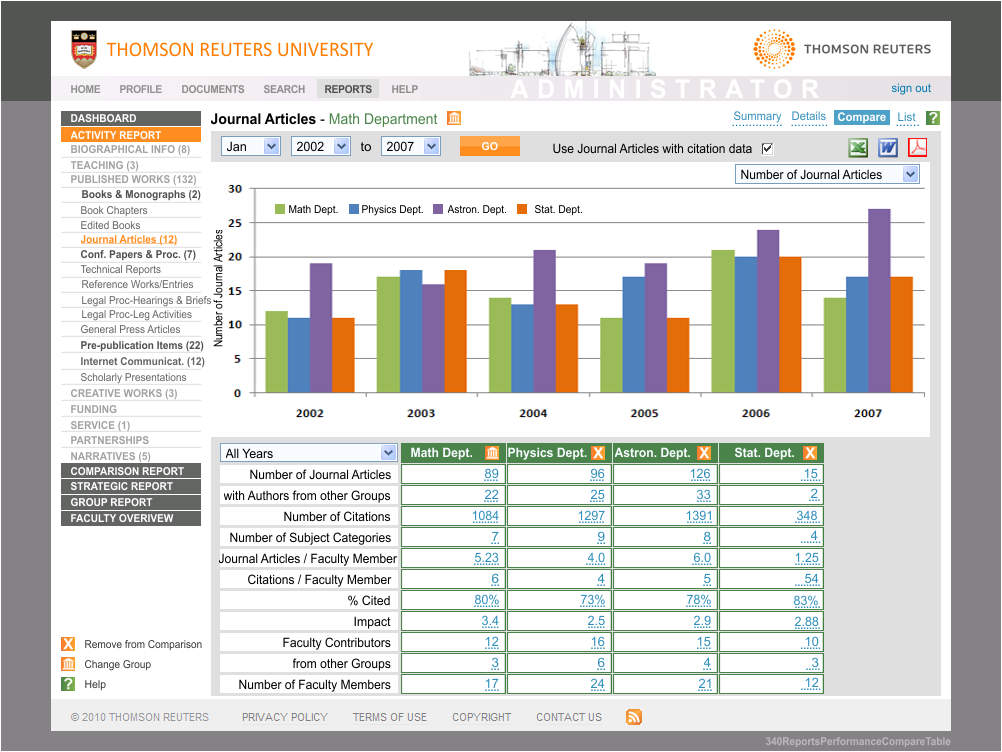 Conduct inter-department comparisons across all activity areas
19
Group Reports (strategic strengths)
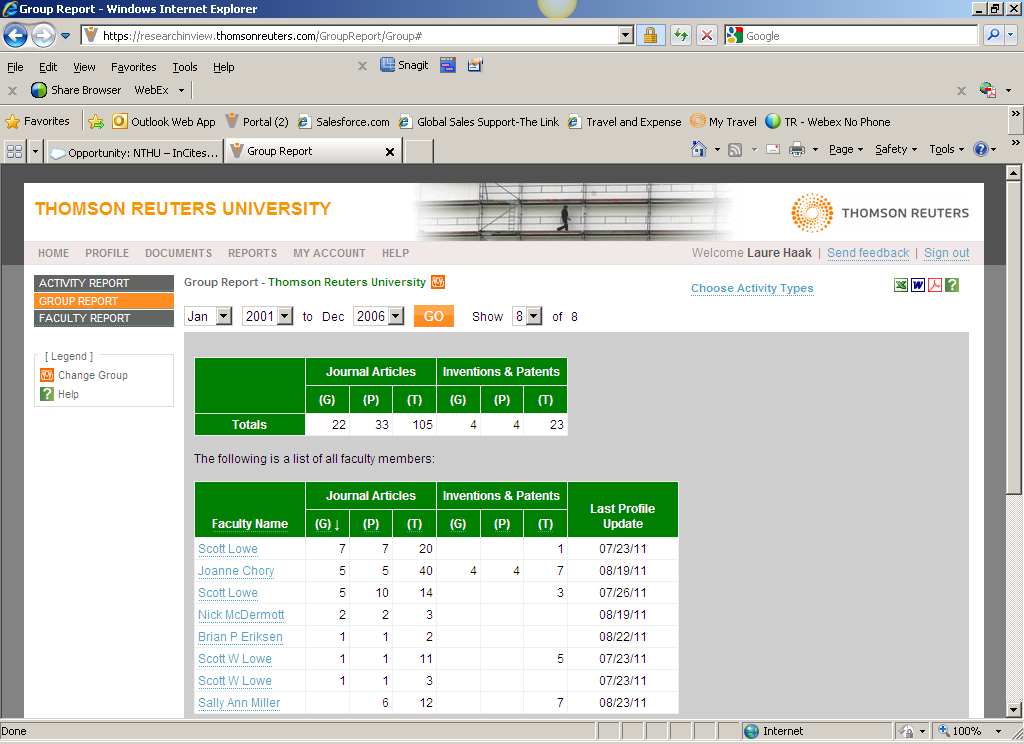 Run group reports to compare activities across faculty members
20
Research In View Development Path –
Comparison Across Institutions
InCites is a web-based research evaluation tool designed to track trends on the field, country, and institution level, to enable detailed bibliometric analysis and reporting on the publications important to you.
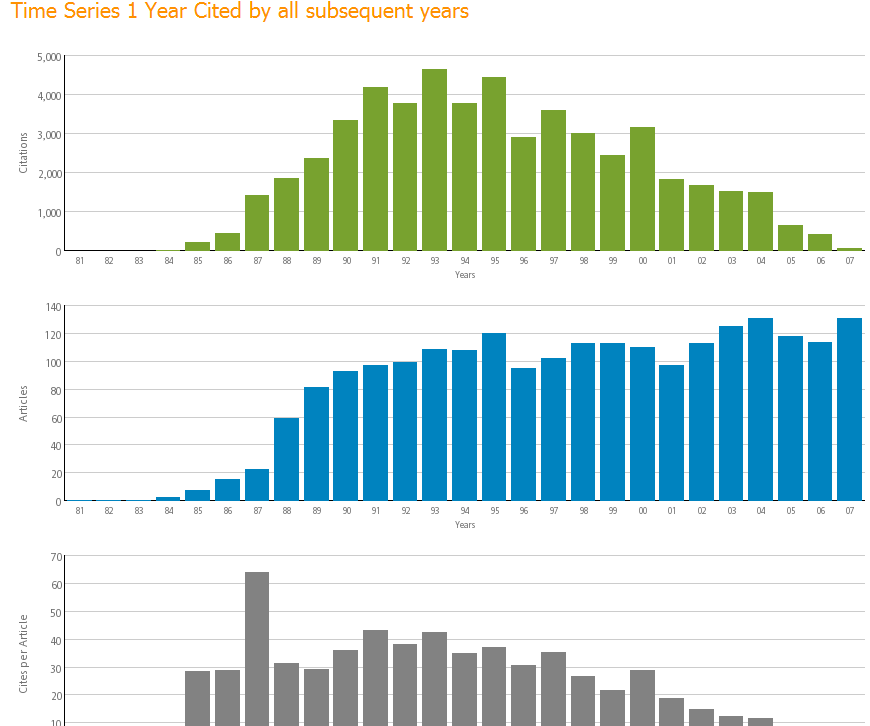 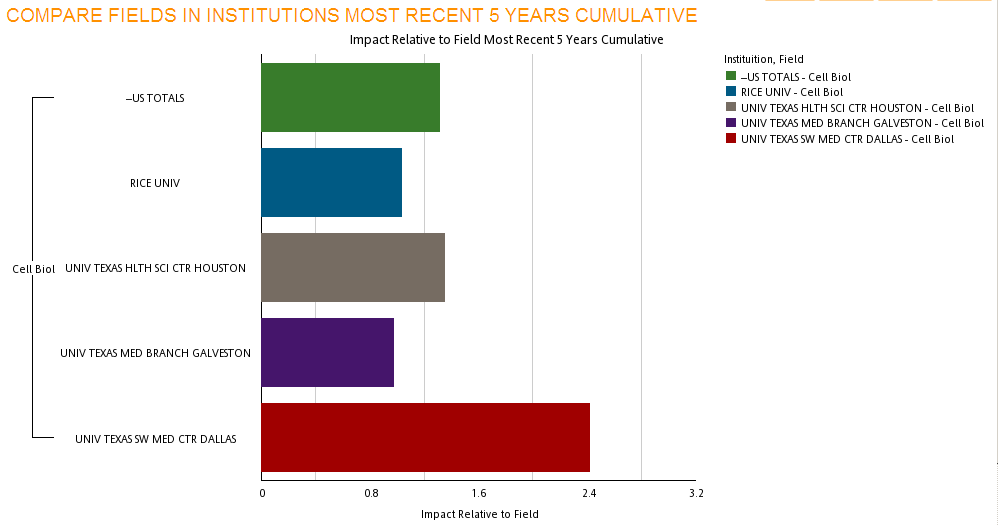 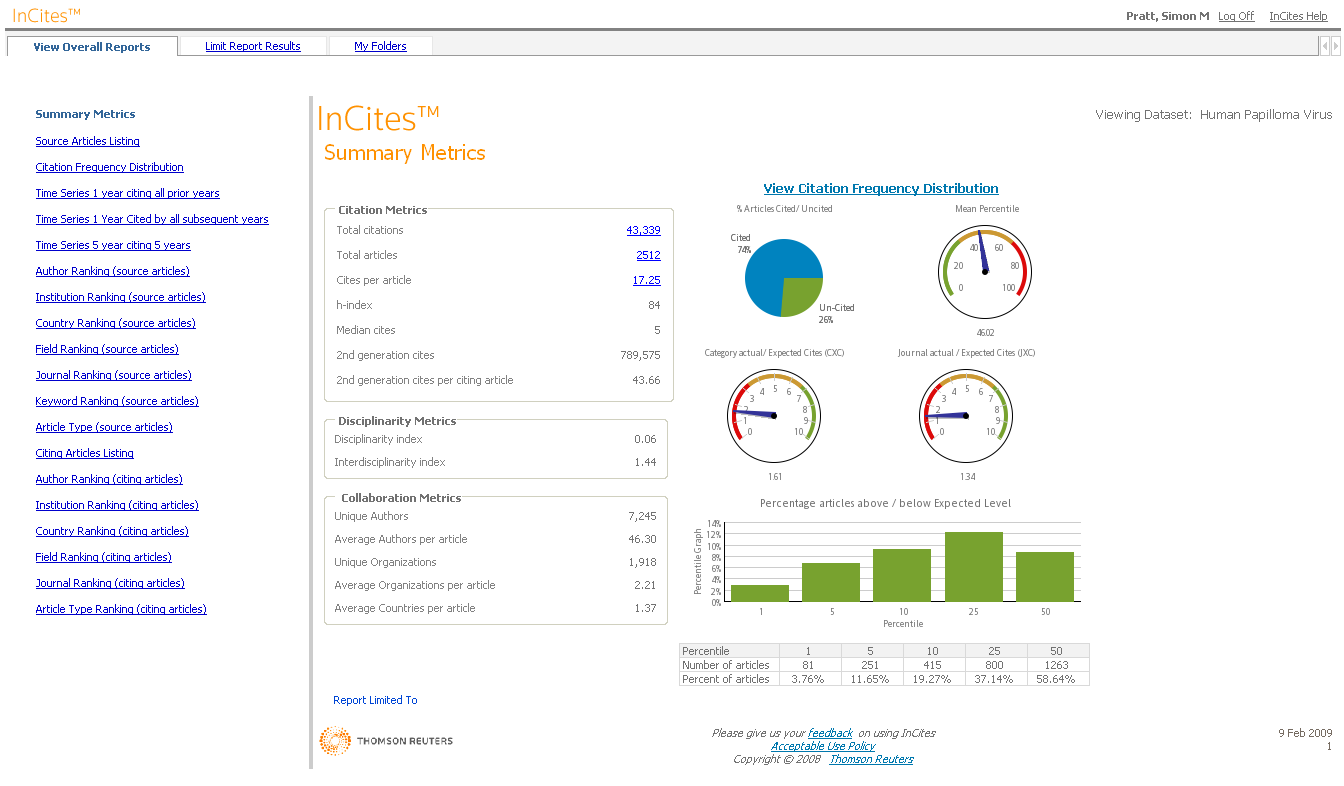 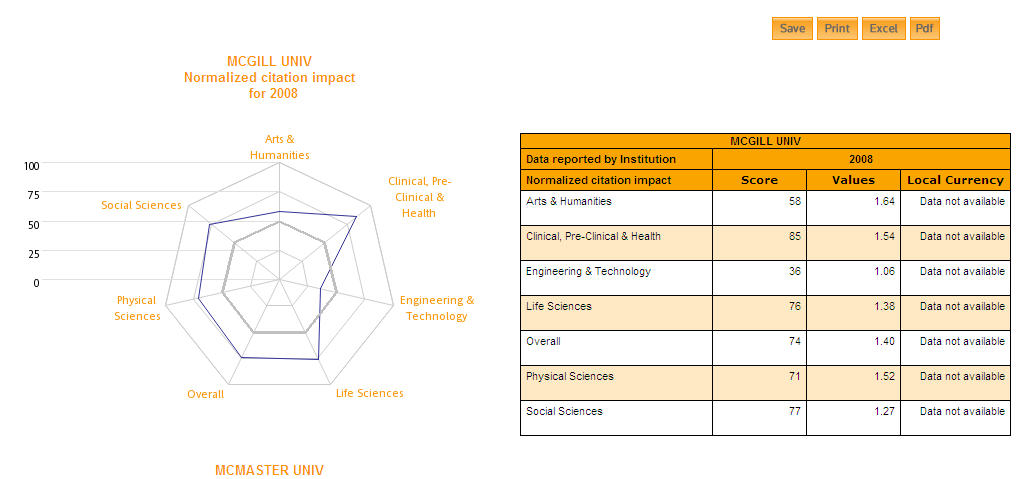 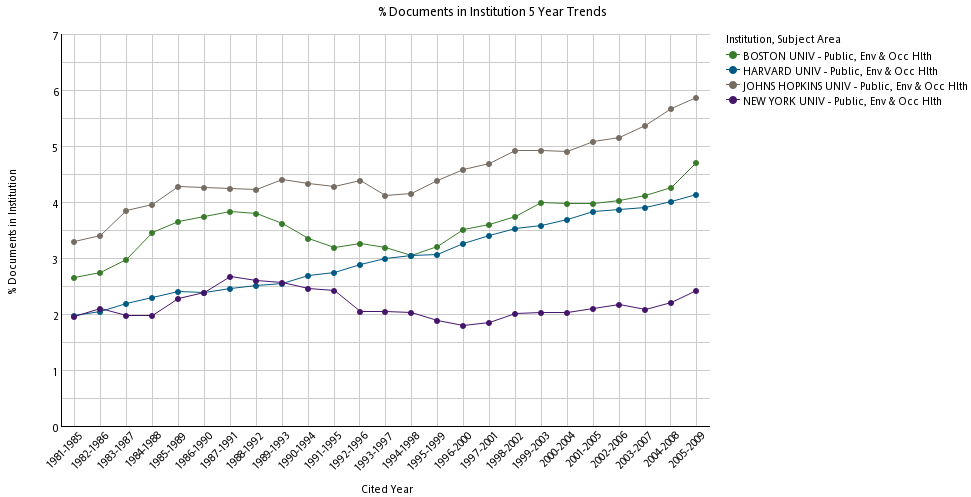 Measure program strength within UB
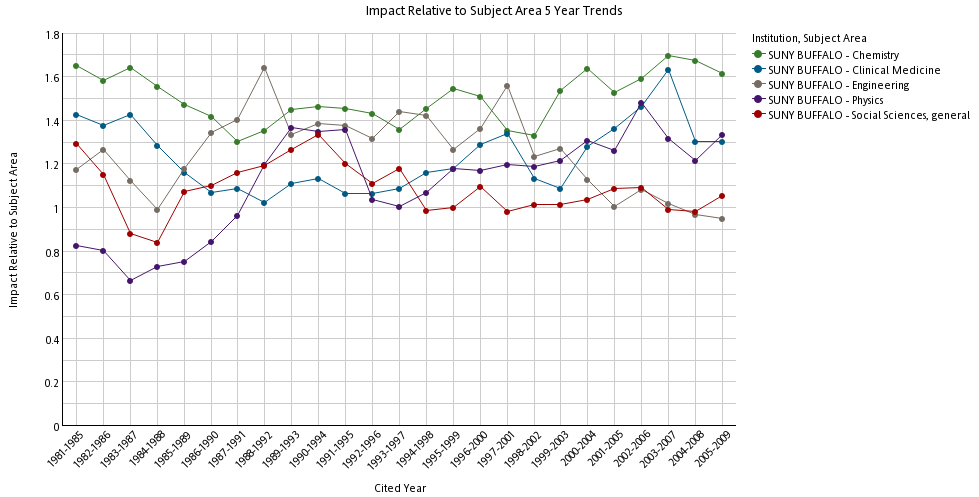 Citation impact in Physics has risen and fallen dramatically in recent years
Relative Impact : Citation impact normalized for field average citation rate (= 1.0)
Drill down to a comparison with other institutions: Engineering
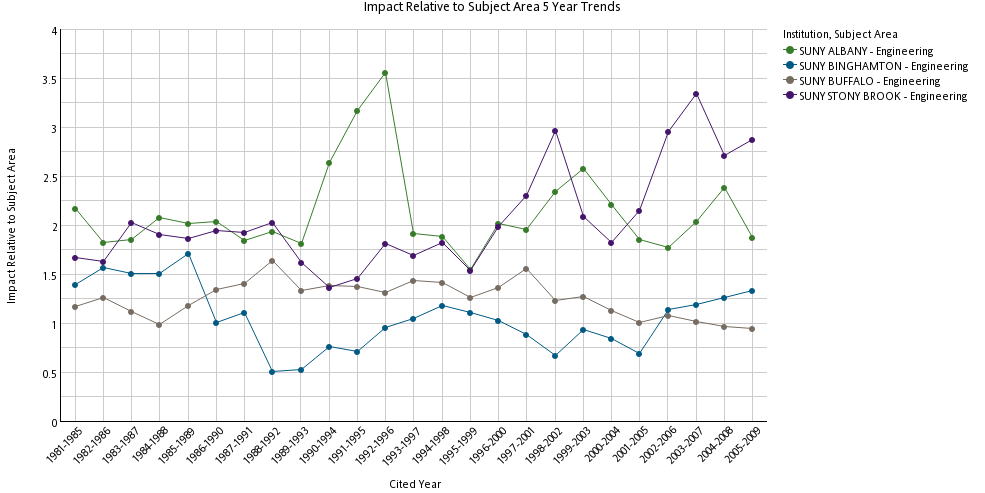 Relative Impact in Engineering: citation impact normalized for field average citation rate (=1.0)
Comparison of Options
eCV
Would need to completely rewrite eCV in near future
In-house development required but we could spec out exactly what we want
Could extract journal publications from Web of Science and load into eCV via custom programming
Could transform data from our grants and publications system and load into eCV via custom programming
Can spec and write custom reports